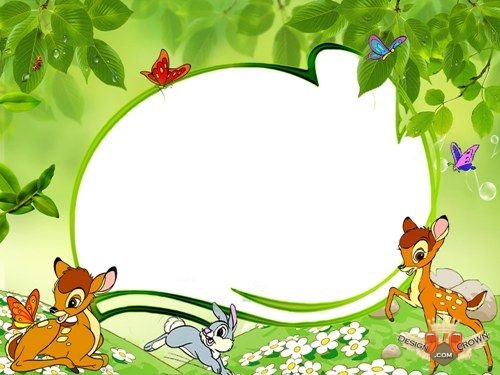 TRUYỆN
ĐÔI BẠN TỐT
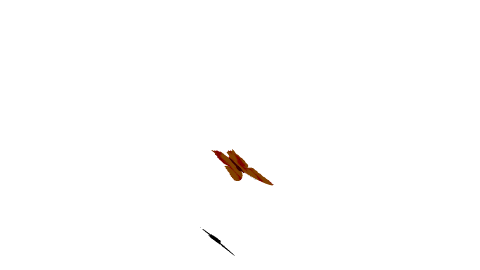 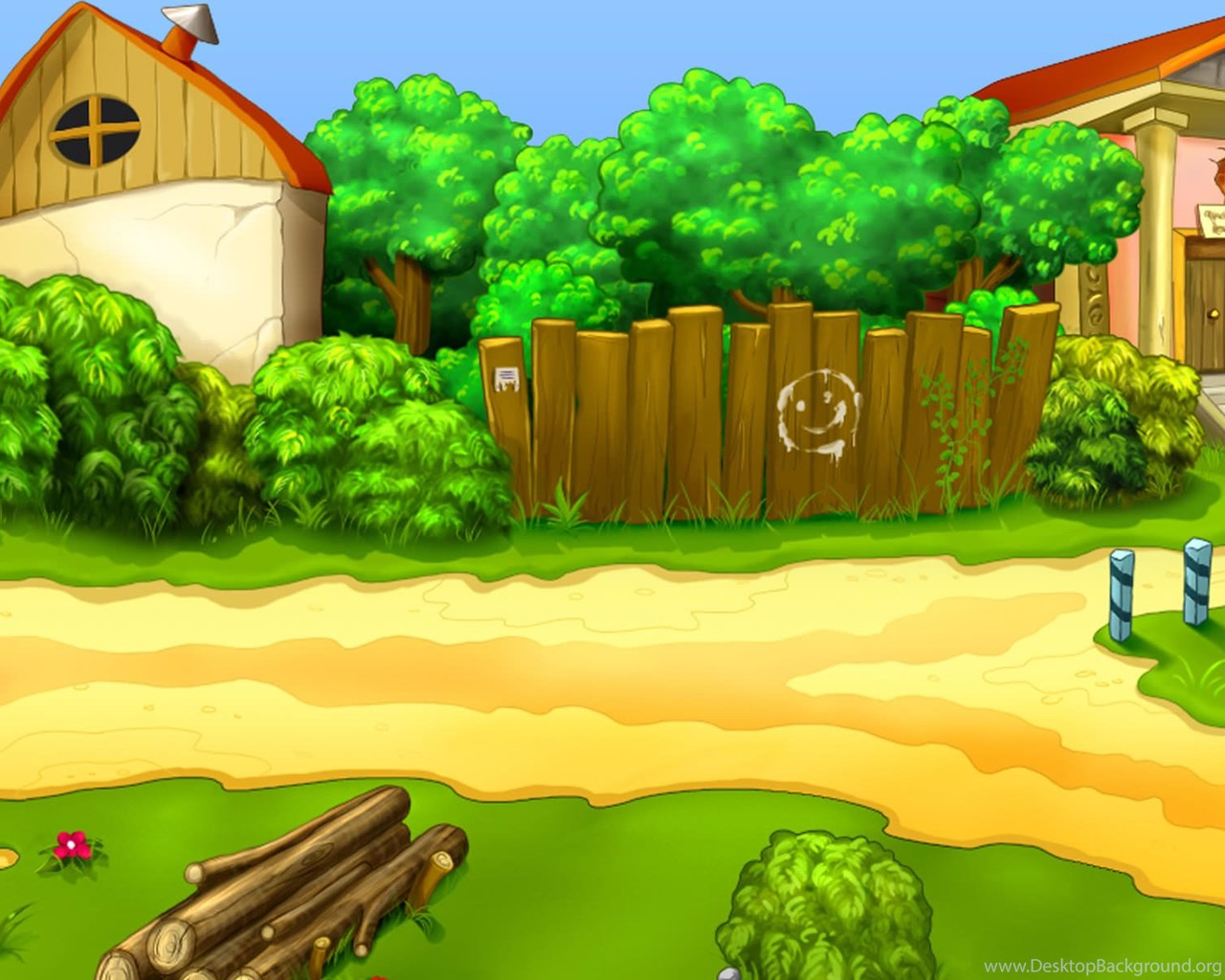 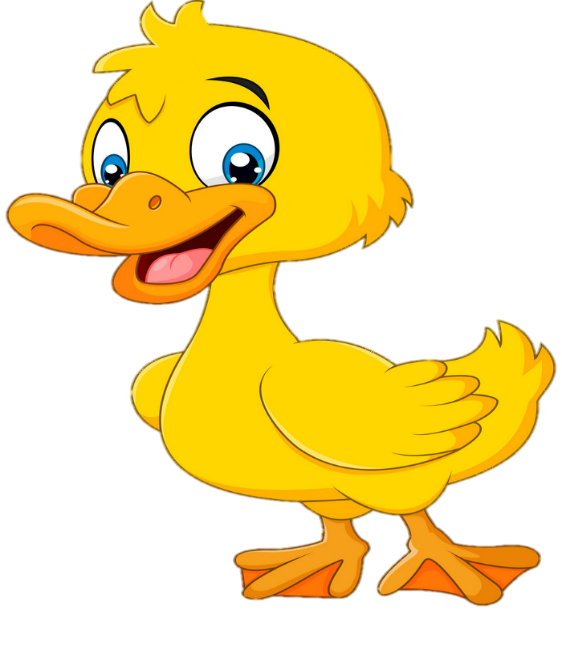 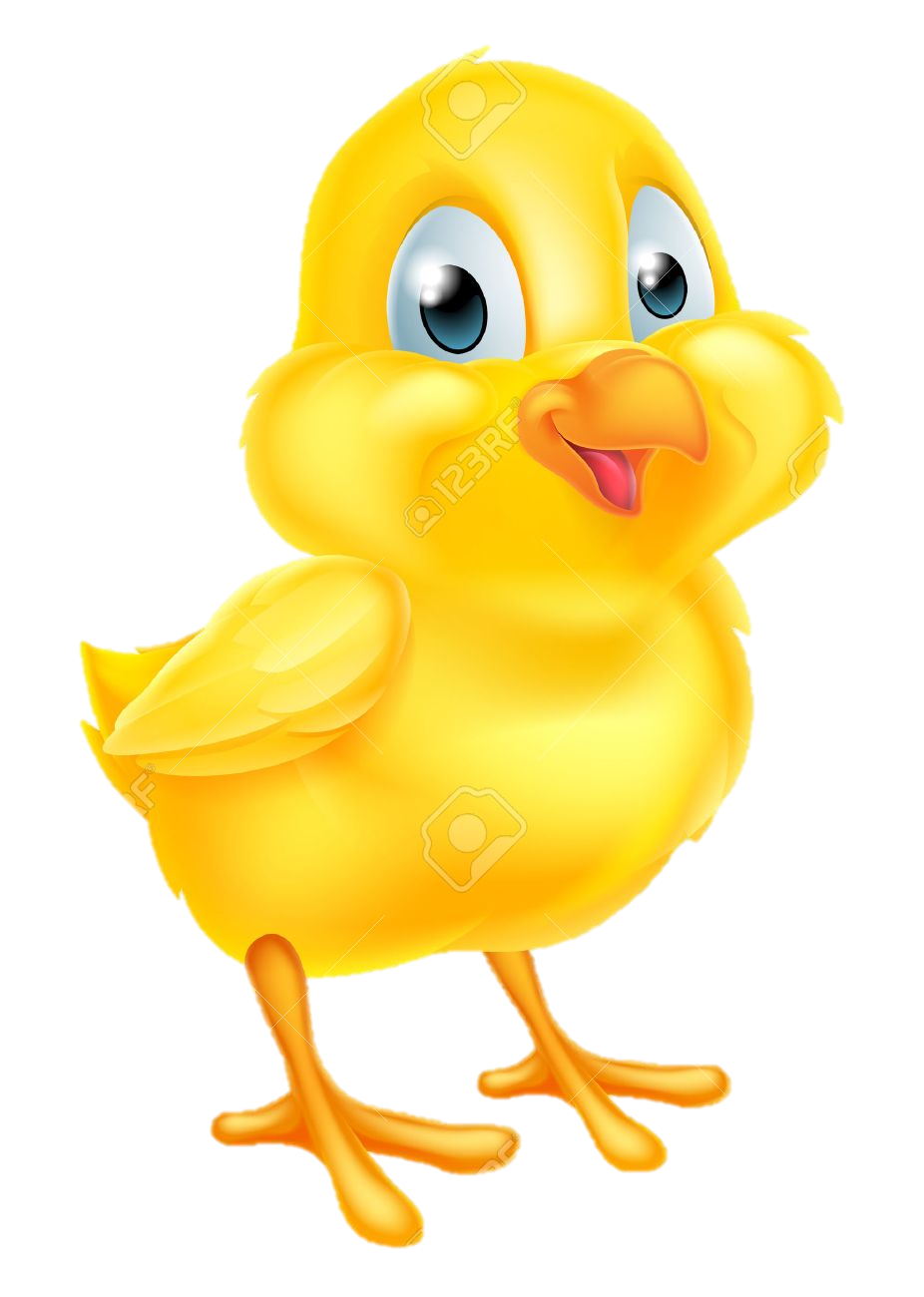 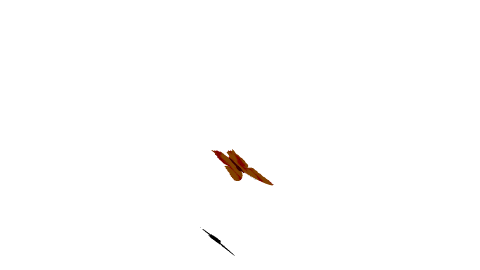 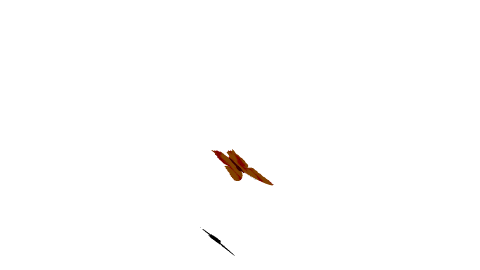 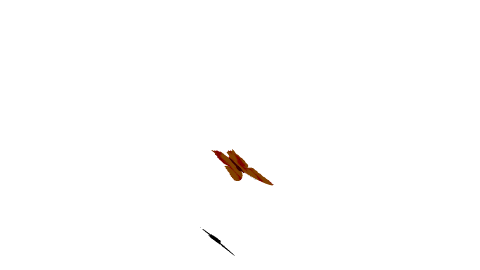 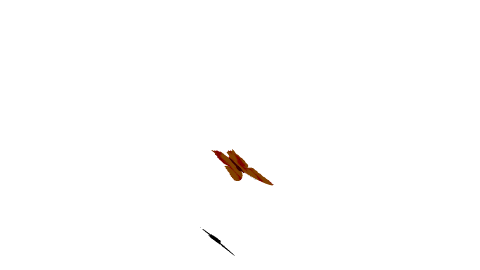 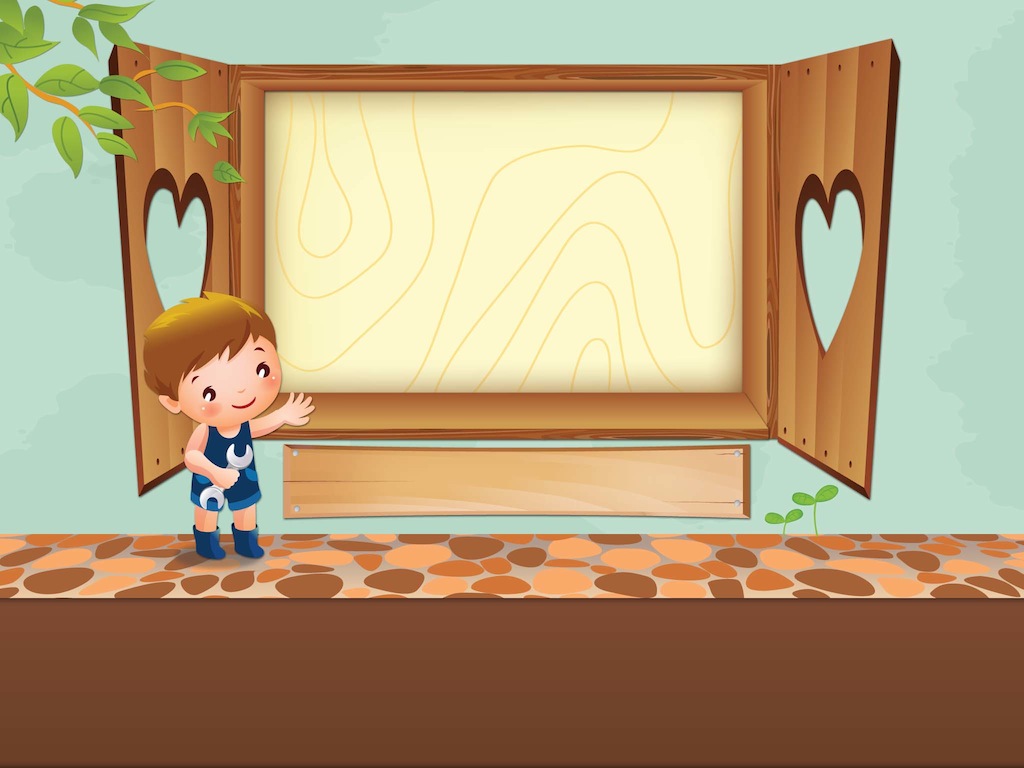 ĐÓN XEM VỞ KỊCH RỐI
ĐÔI BẠN TỐT